Virtual KUNA 2021Parade of Nations Slide and World Expo Fact Sheet Slide Templates
Please use these example as a template for your country’s Parade of Nations &World Expo Fact Sheet Slide submission!
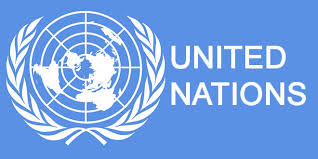 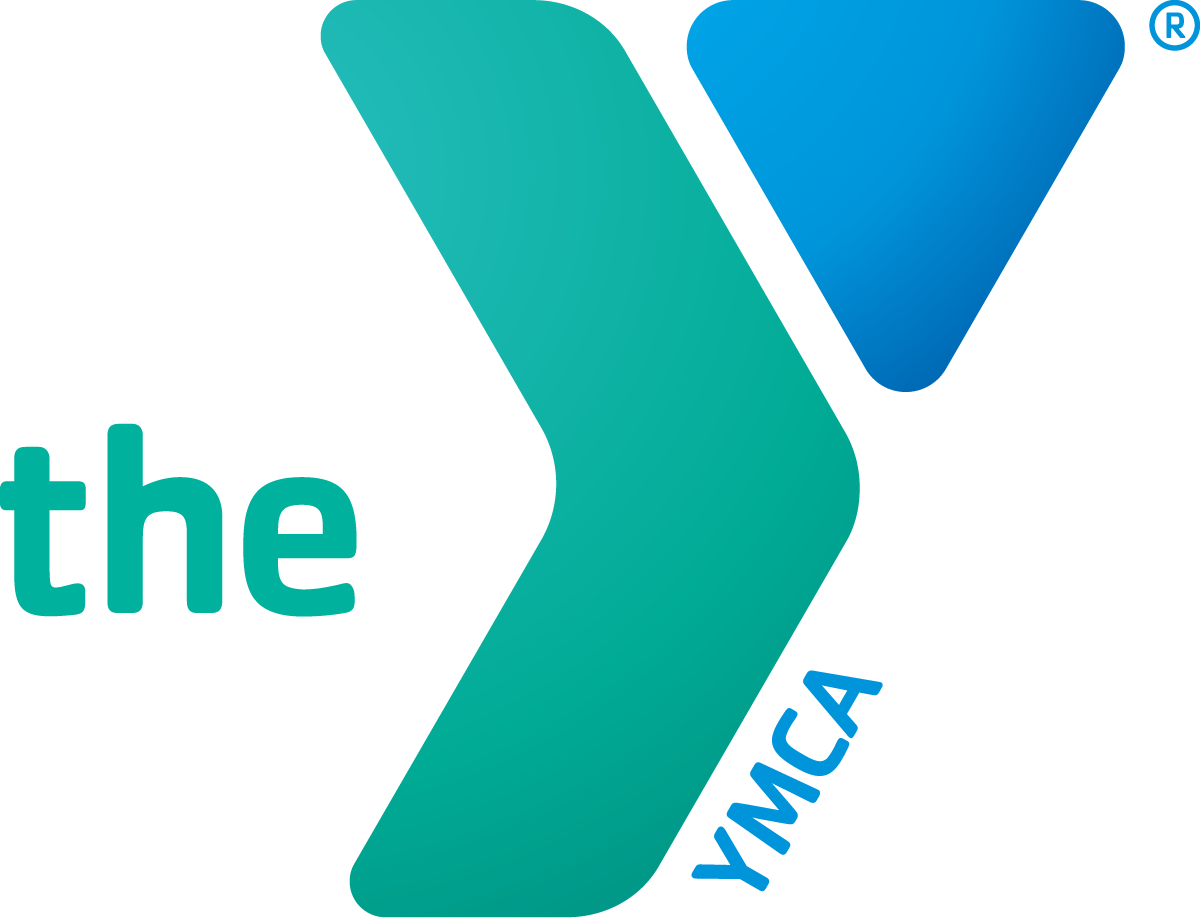 (country name)
Continent: 
Population: 
Per Capita GDP (US$):
Literacy Rate: 
Top Economic Activities: 
tt
Most Essential Import: 
Government System: 
Major Languages: 
Major Religions (%): 			 
Current Head of Government:
Image that goes with the country, for example:

*Flag

*Famous landmark

*Head of State/Government

*National dish, food item

*Awesome animal, flower, tree, or other cool thing!

*Other awesome idea!
caption to accompany image
FLAG IMAGE HERE
Country Sign Image Here